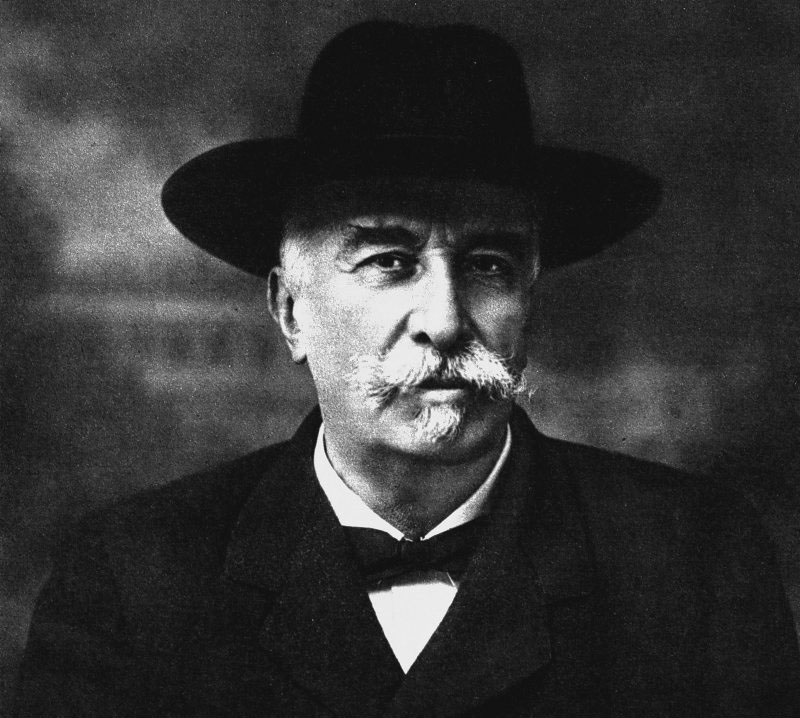 GIOVANNI GIOLITTI
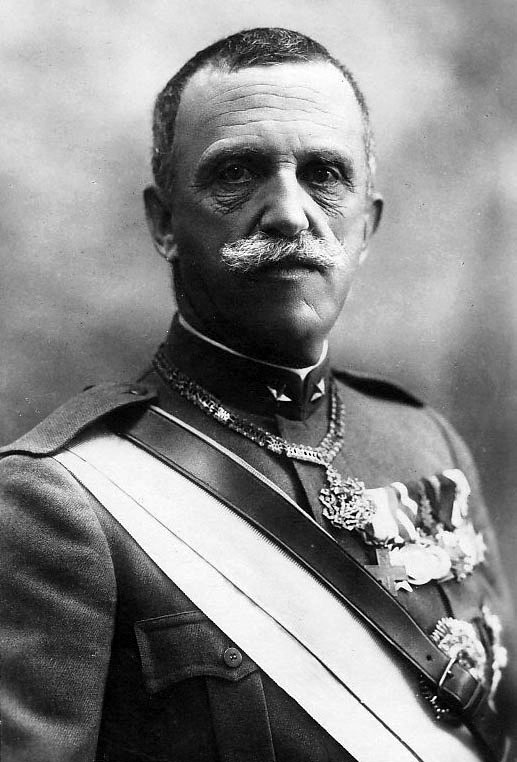 CRISI DI FINE SECOLO
NECESSITA’ DI CAMBIAMENTI
VITTORIO 
EMANUELE 
III
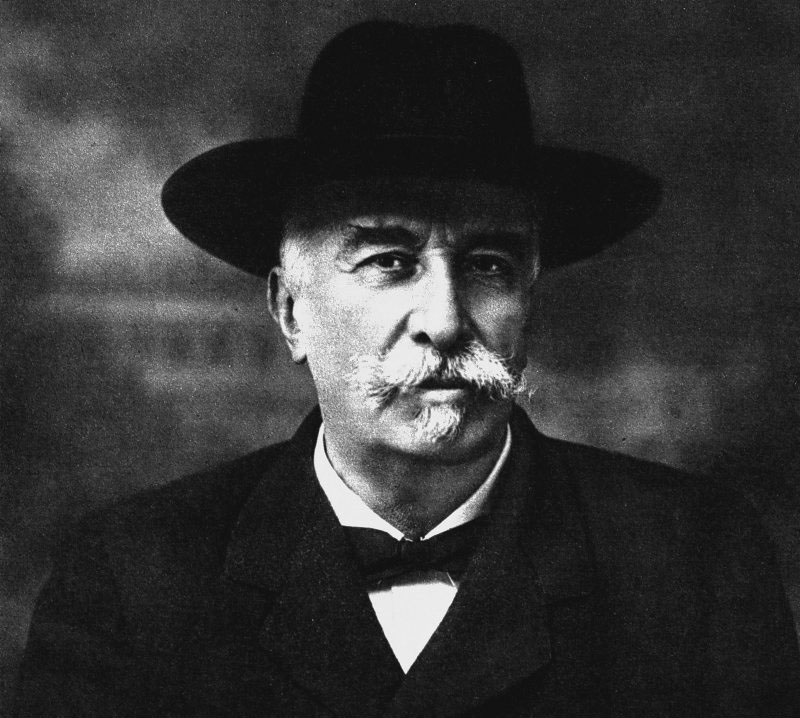 1900-1914
ETA’ GIOLITTIANA
Presidente del Consiglio
 
15 maggio 1892 / 27 settembre 1892 
23 novembre 1892 / 15 dicembre 1893 
3 novembre 1903 / 18 ottobre 1904 
30 novembre 1904 / 12 marzo 1905 
29 maggio 1906 / 8 febbraio 1909 
24 marzo 1909 / 11 dicembre 1909 
30 marzo 1911 / 29 settembre 1913 
27 novembre 1913 / 21 marzo 1914 
15 giugno 1920 / 7 aprile 1921 
11 giugno 1921 / 4 luglio 1921
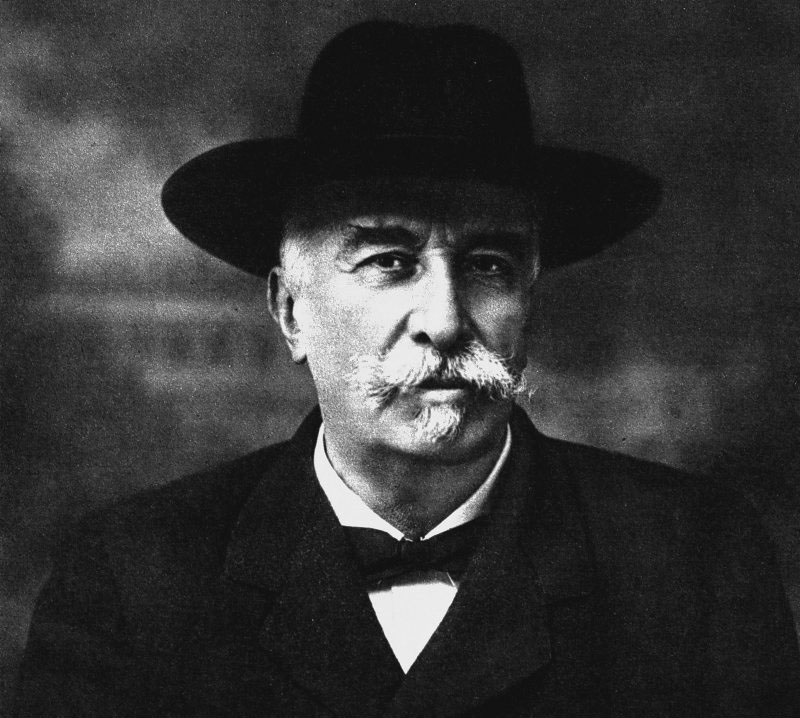 LIBERALE
REALISTA,
CONCRETO,
PRAGMATICO
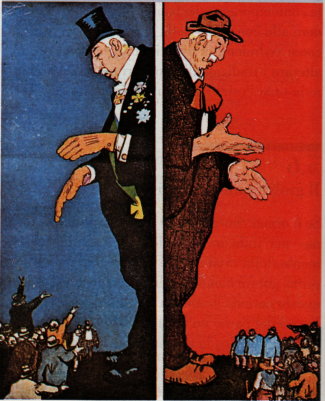 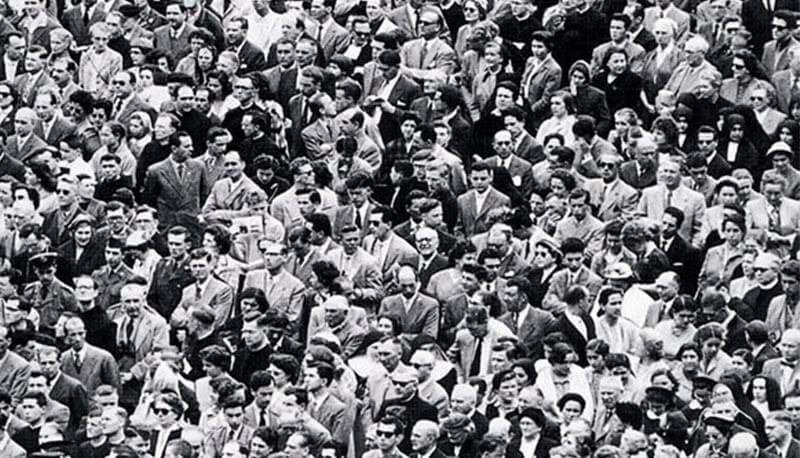 1
INSERIRE LE MASSE NELLA VITA POLITICA
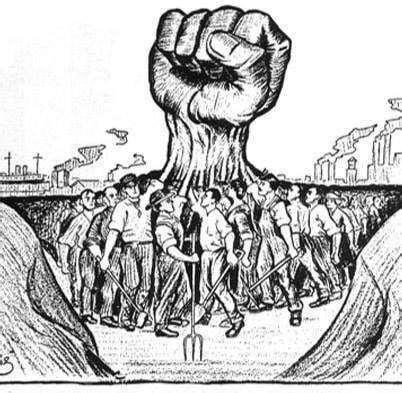 NON E’ UN SOCIALISTA
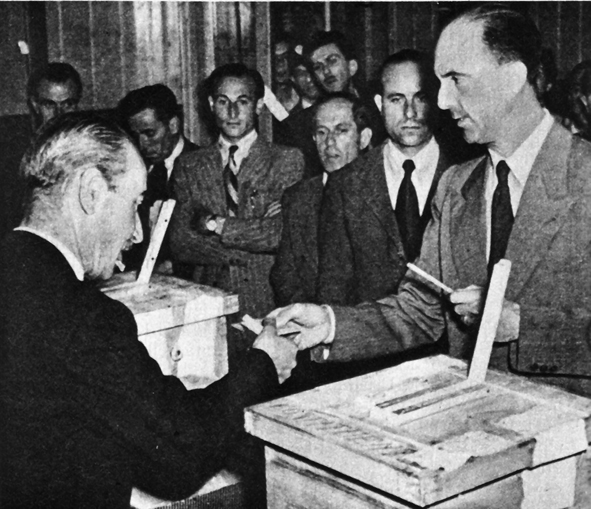 1912
SUFFRAGIO UNIVERSALE MASCHILE
8 milioni
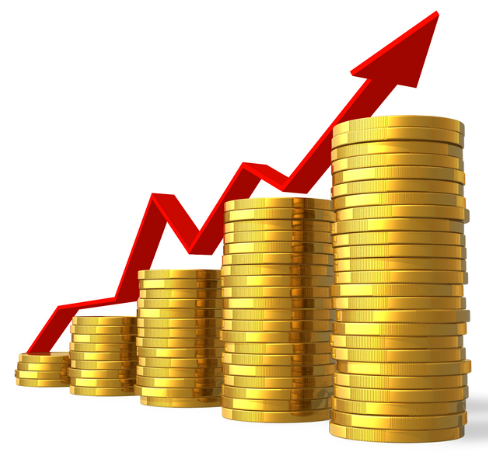 2
DECOLLO ECONOMICO
SVILUPPO INDUSTRIALE
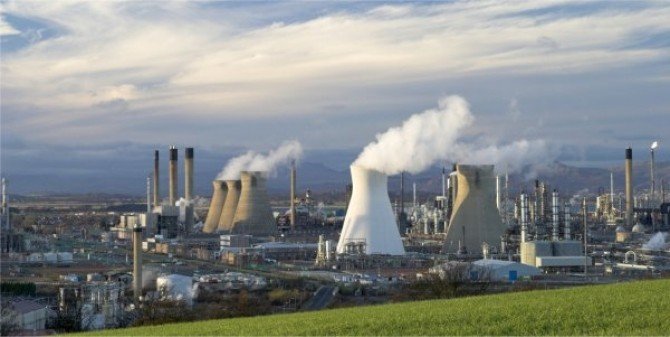 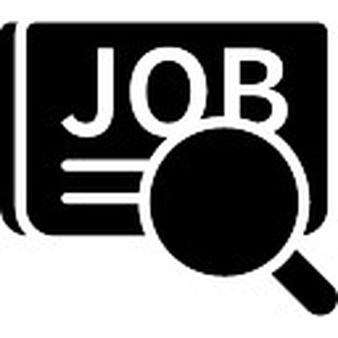 NON INTERVENTO NELLE QUESTIONI SINDACALI
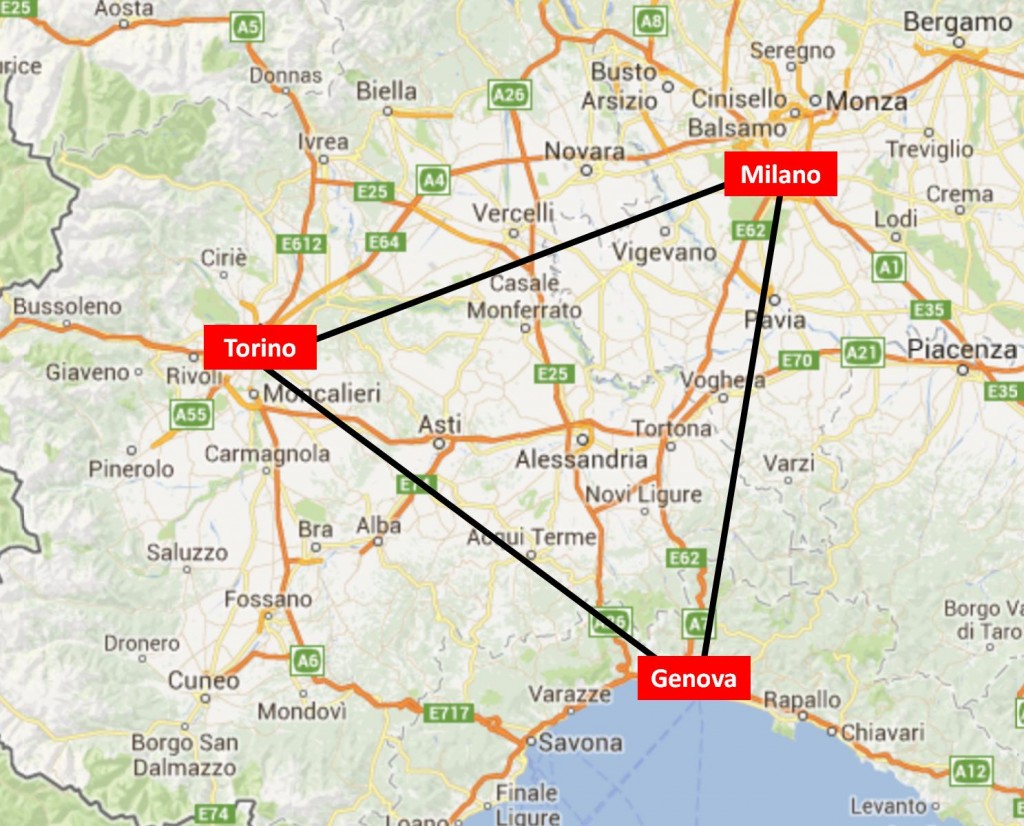 TRIANGOLO INDUSTRIALE
QUESTIONE MERIDIONALE
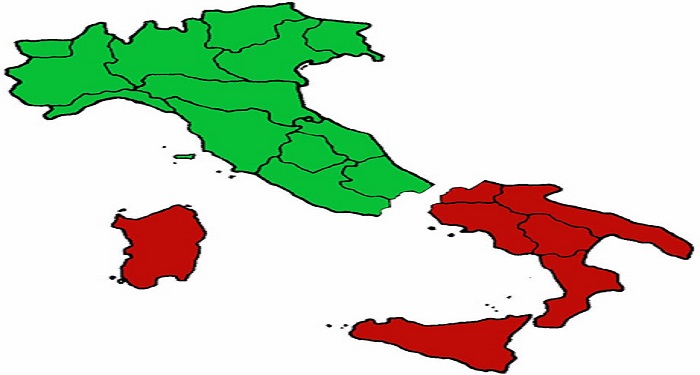 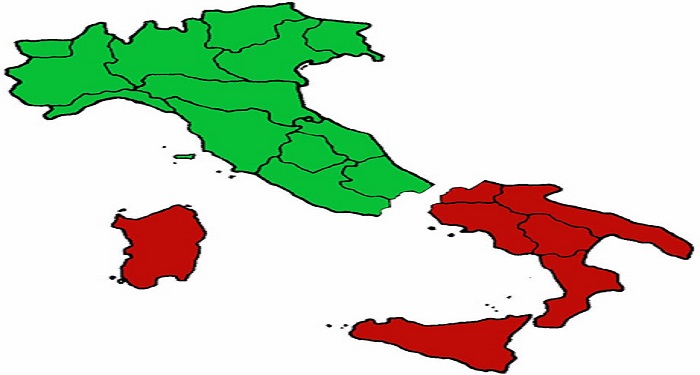 LEGISLAZIONE SPECIALE PER IL MEZZOGIORNO
NON RISOLVE
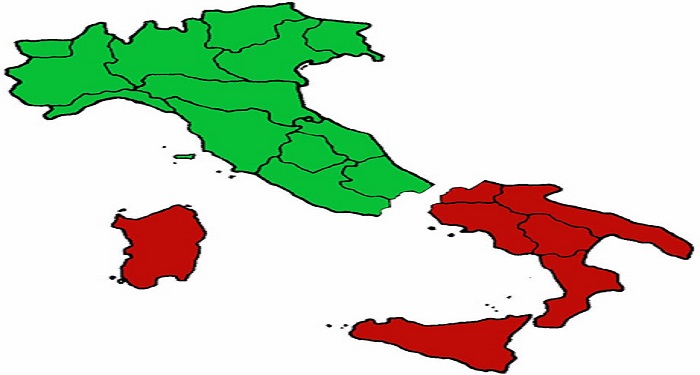 L’INDUSTRIALIZZAZIONE RESTA IN MANO ALLO STATO
CLIENTELISMO
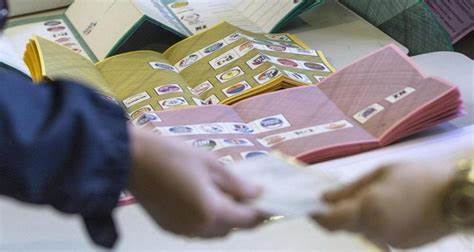 SUD SERBATOIO DI VOTI PER GIOLITTI
“ministro della malavita”
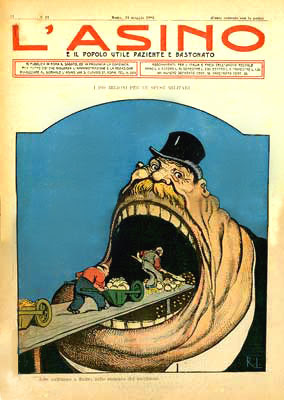 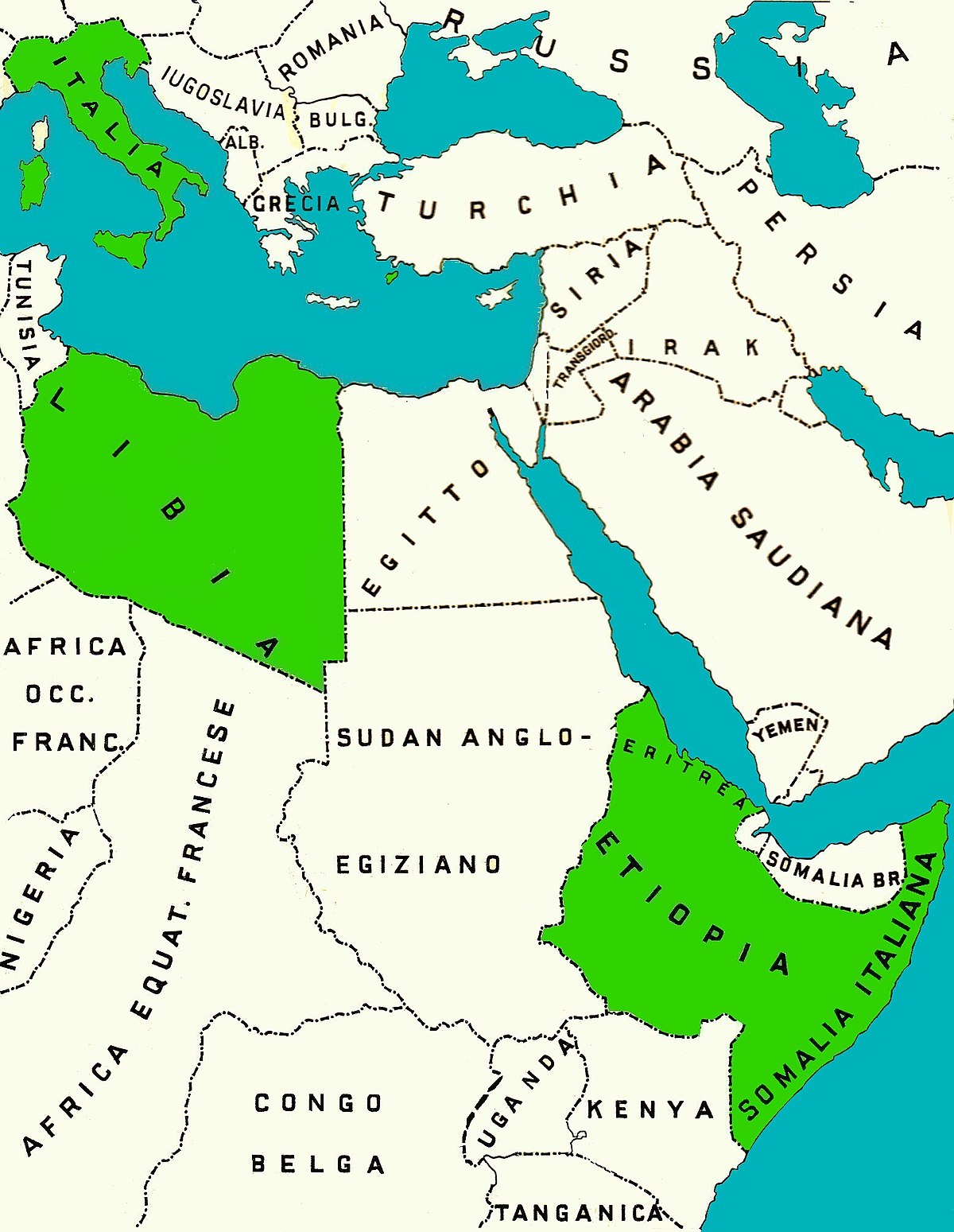 1911-12: COLONIZZAZIONE DELLA LIBIA
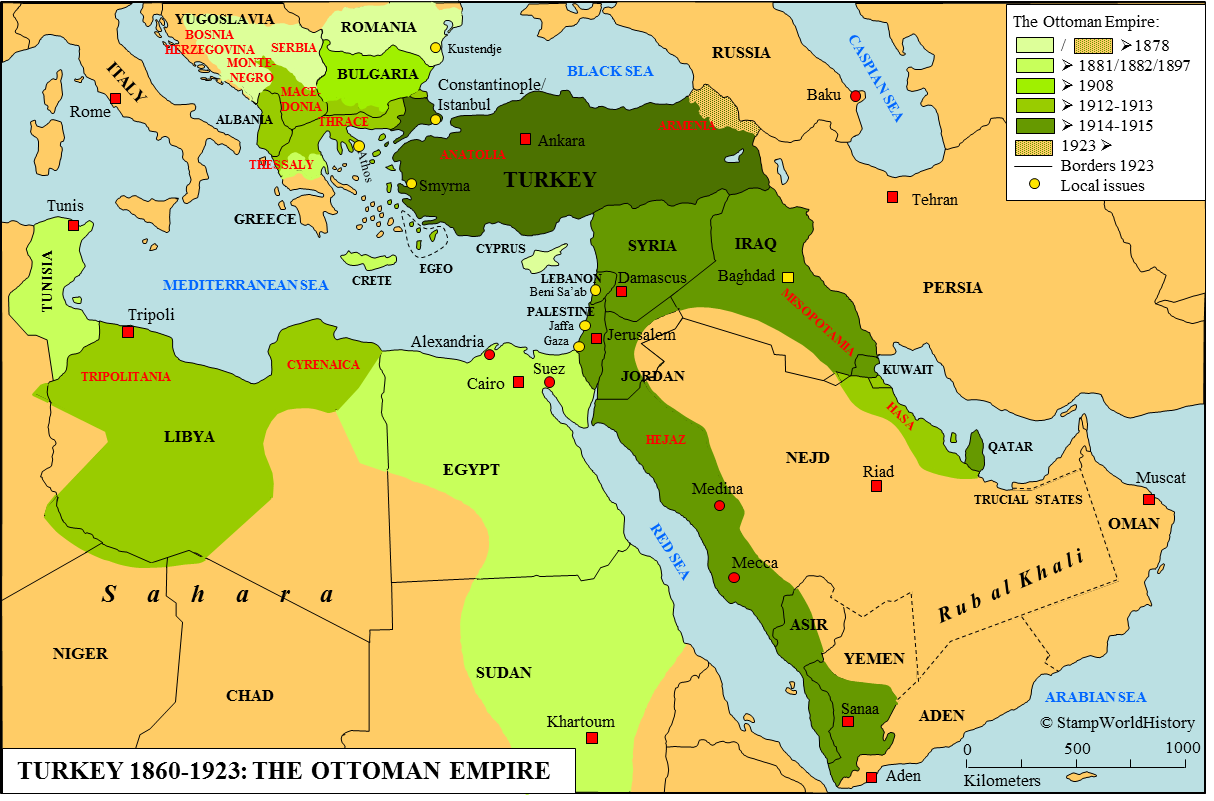 DISGREGAZIONE IMPERO OTTOMANO
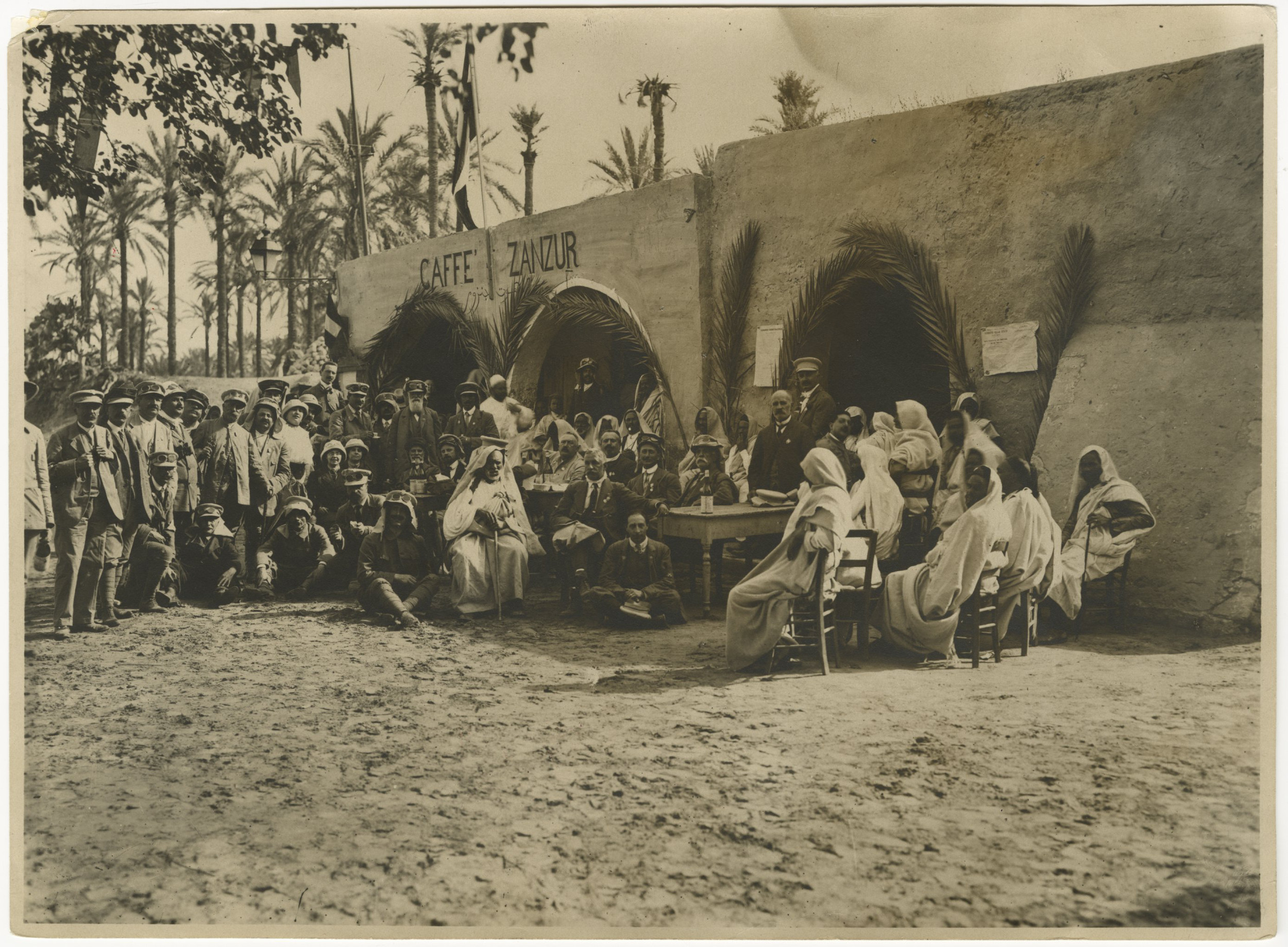 “uno scatolone di sabbia”
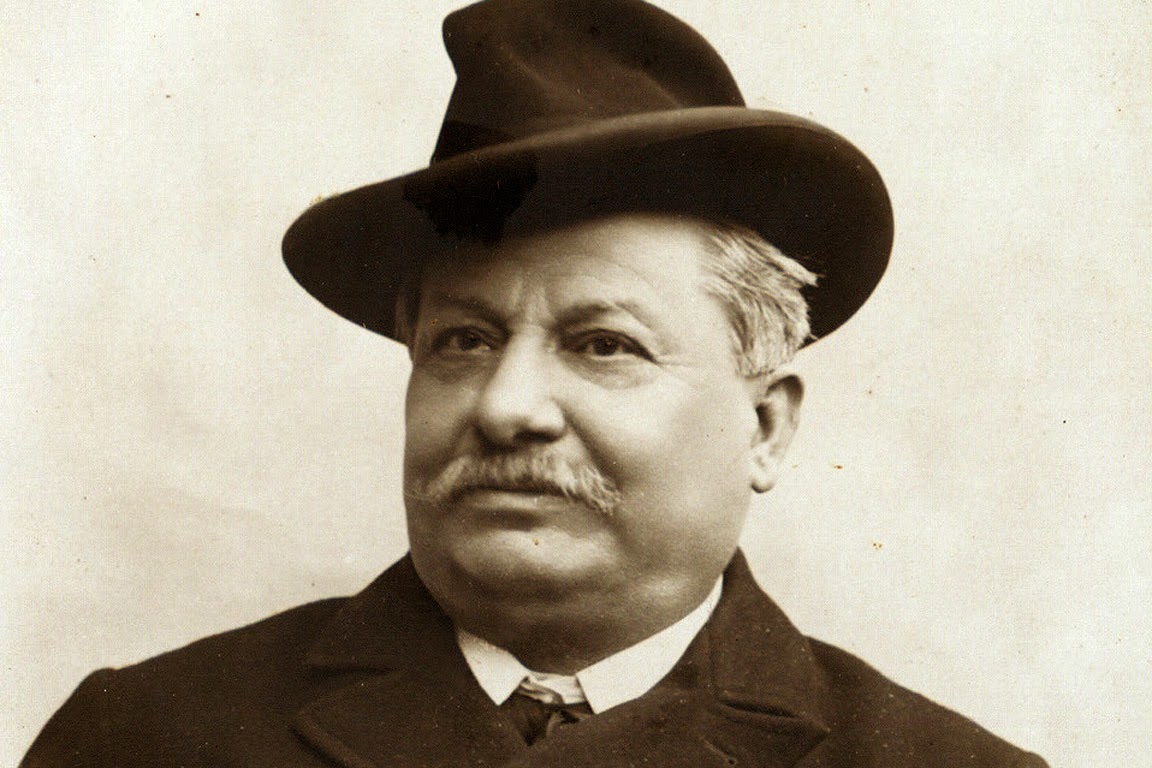 Ma…
PROPAGANDA NAZIONALISTA
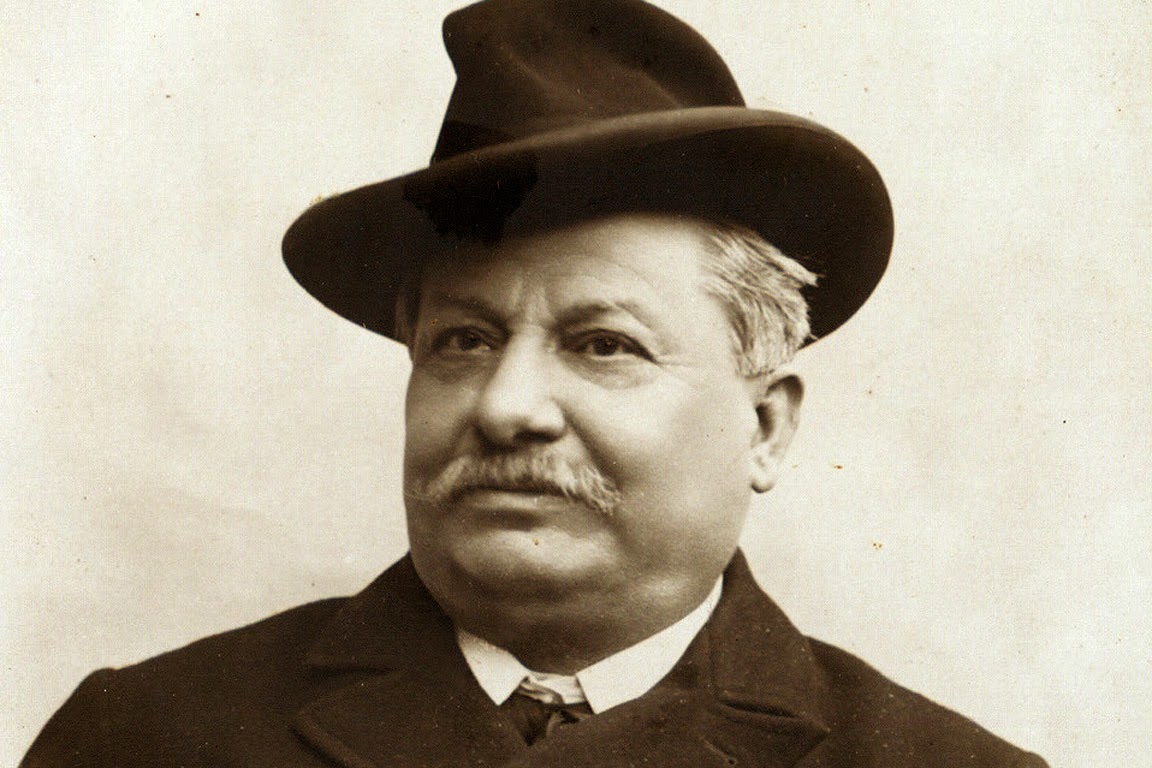 La grande proletaria si è mossa (Pascoli)
 “Ora l'Italia, la grande martire delle nazioni, dopo soli cinquant'anni ch'ella rivive, si è presentata al suo dovere di contribuire per la sua parte all'umanamento e incivilimento dei popoli; al suo diritto di non essere soffocata e bloccata nei suoi mari; al suo materno ufficio di provvedere ai suoi figli volenterosi quel che sol vogliono, lavoro; al suo solenne impegno coi secoli augusti delle sue due Istorie, di non esser da meno nella sua terza era di quel che fosse nelle due prime; si è presentata possente e serena, pronta e rapida, umana e forte, per mare per terra e per cielo”.